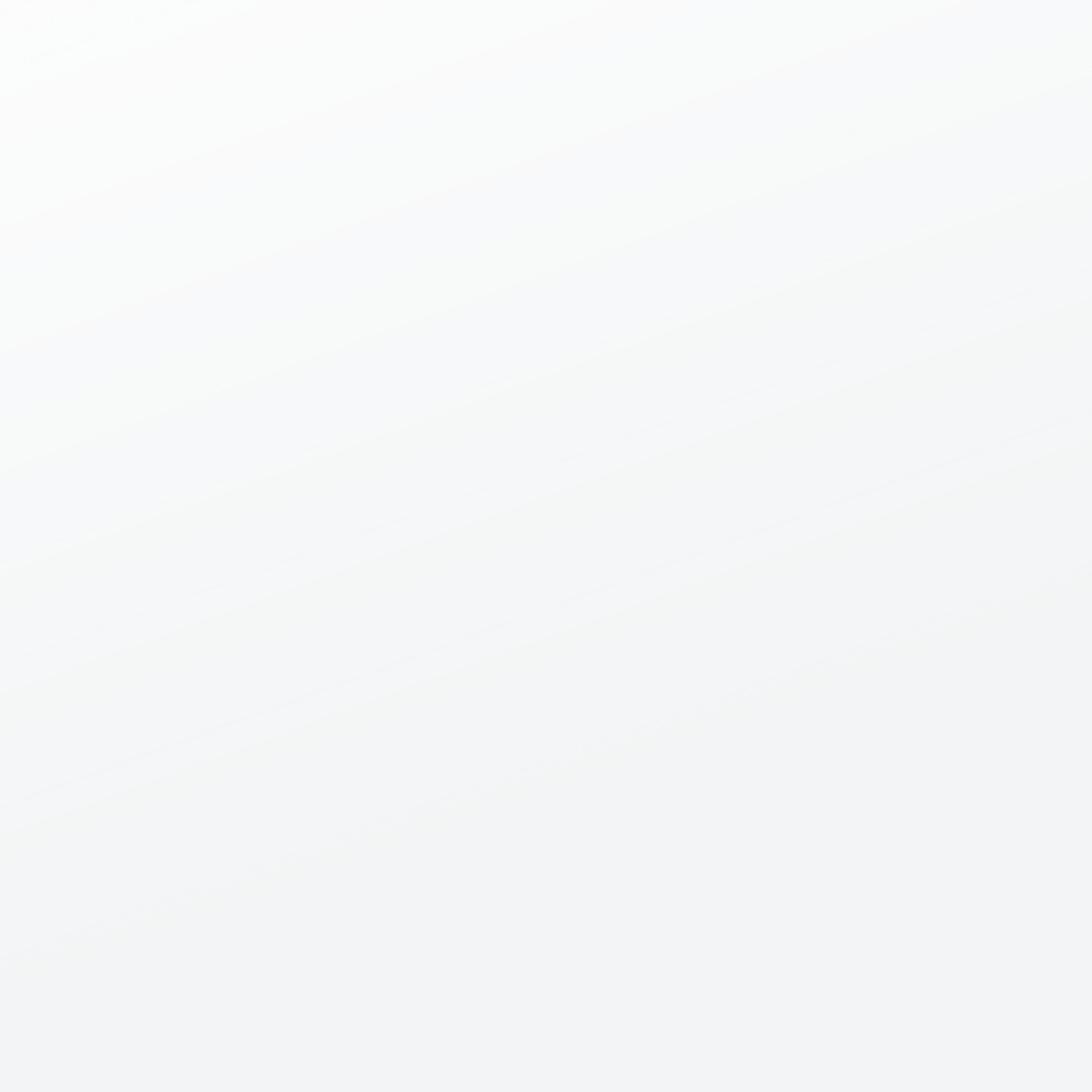 FINAL MAJOR
PROJECT
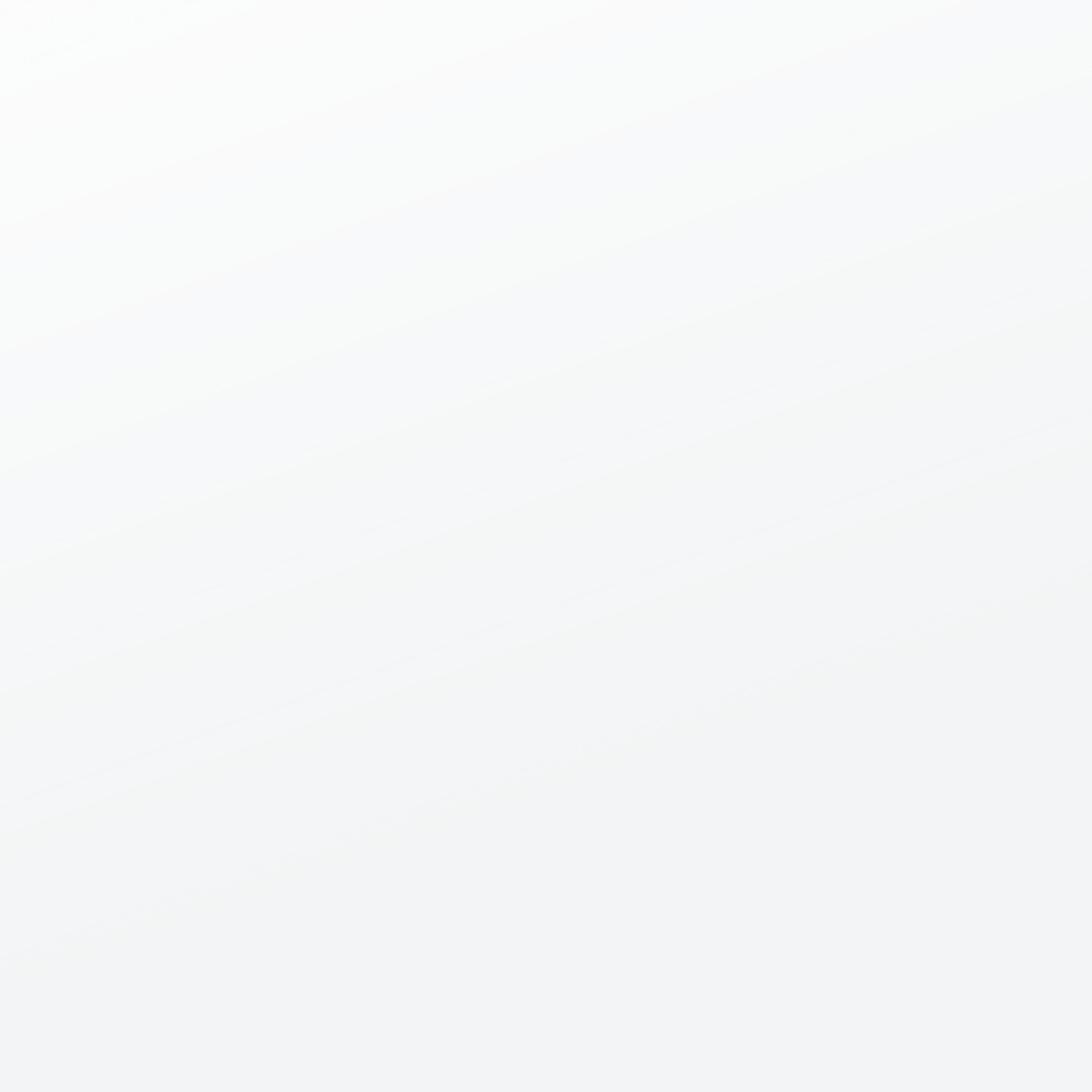 ABOUT IT
The plan is still a work in progress, but the ideas I've had in my mind are as fo﻿llows....
The main focus of my project will be compositing, but I also would like to model 3D assets.
PLAN OF ACTION
This project will have a linear storyline/ narrative. 
The first step is storyboarding and narrative, following which I will shoot the video.
The goal is to depict the narrative in 2 minutes to keep it interesting.
Particles
3D Models
If time permits, I will create particles using Houdini (which I will have to learn for this project)
I will be using Maya to build my 3D assets.
Match Move
Compositing
For the match move, I will be using 3DEqualizer
Comping will be done using Nuke.
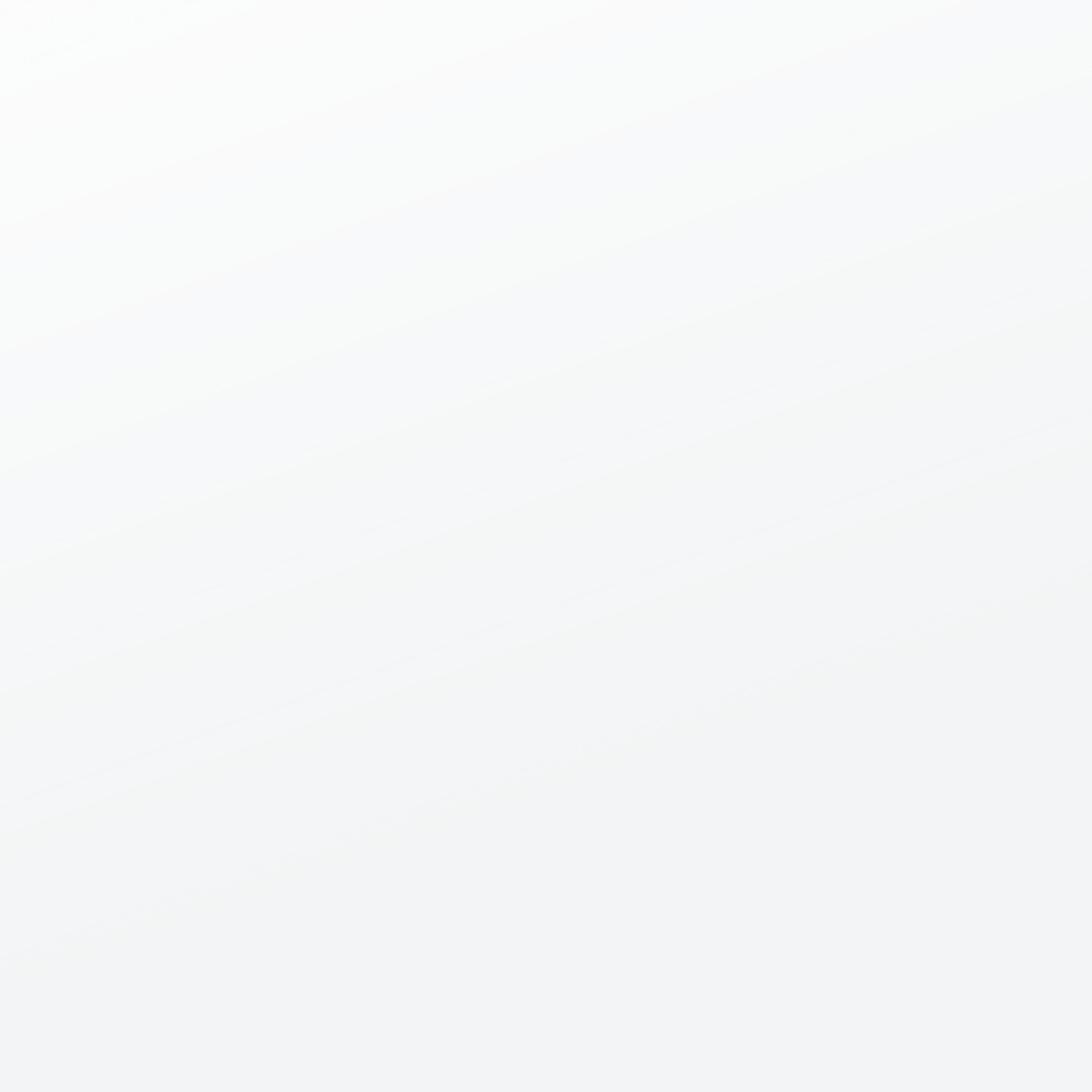 THANK'S FOR WATCHING
Vitus Lasrado.